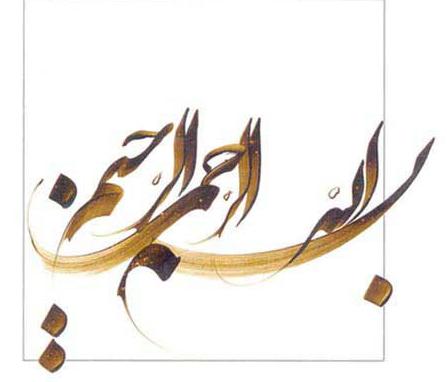 1-4-1-2- First-order chemical reaction preceding an irreversible electron transfer
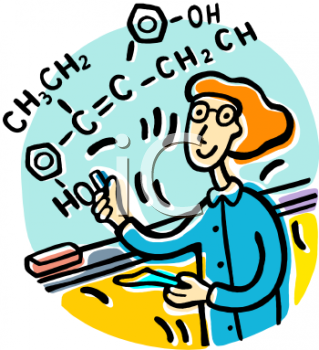 CrEi
Irreversibility of charge transfer              lack of reverse peak
kf

kr
Y              Ox

Ox + ne-            Red
ko
1.4.1.2  First-order chemical reaction preceding an irreversible electron transfer
slow
Kf+kr << a.na.F.v/R.T
The peak height of the process depends on the equilibrium constant (C* =Cox+CY)
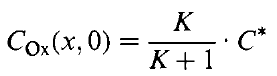 fast
Kf+kr >> a.na.F.v/R.T
Large K : The response appears as if the preceding chemical reaction would be absent (more negative potential for Ep)


Small K : recognizable S-like curve voltammogram having a limiting current independent from the scan rate
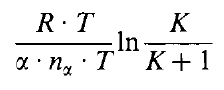 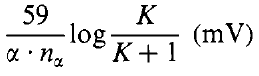 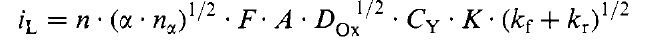 intermediate
Kf+kr ≈ a.na.F.v/R.T
Reaction kinetics are neither too fast nor too slow
K is neither too large nor too small
                                                                      Then:
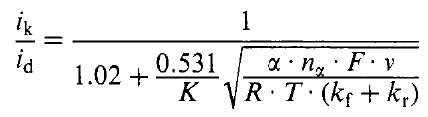 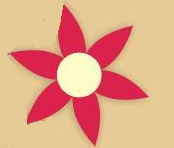 1.4.1.2.1 Diagnostic criteria to identify a chemical reaction preceding an irreversible electron transfer
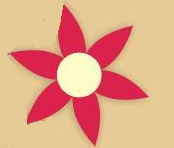 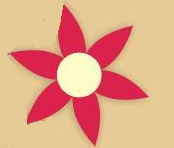 1.4.2 Following chemical reactions (EC)
Little influence on the forward peak but considerable effect on the reverse peak
Ox + ne-           Red
Red               Z
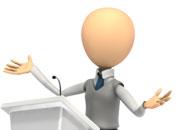 ErCr
I .4.2.1 First-order reversible chemical reaction following a reversible electron transfer
Ox + ne-              Red
Red               Z
kf

kr
fast
voltammetry
Kf+kr >> n.F.v/R.T
Always be in equilibrium 

voltammogram will look like a noncomplicated reversible electron transfer

Potentials less negative than that of a simple electron transfer by an amount of


Due to the fast kinetics of the chemical complication, the Potential will remain at this value regardless of the scan rate
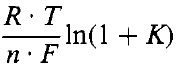 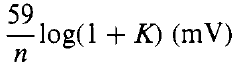 voltammetry
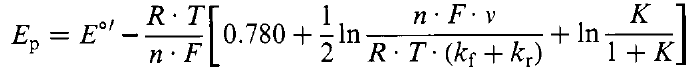 voltammetry
1.4.2.1 .1 Diagnostic criteria to identify a first-order reversible chemical reaction following a reversible electron transfer
Potential
Epf moves towards negative values with the scan rate
Current
 ipr/ipf  becomes smaller than 1 with increasing v (the most significant criterion)


 iPf /v1/2 mains essentially invariant with the scan rate
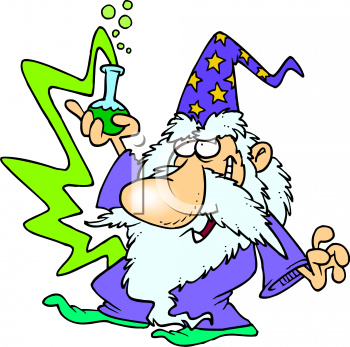 1.4.2.2 First-order irreversible chemical reaction following a reversible electron transfer (ErCi)
the localization of the voltammetric response depends on the kinetics of the chemical reaction
 Different from  the other because of not having any K and kr
Ox + ne-                   Red
Red               Z
kf
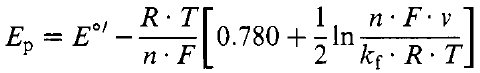 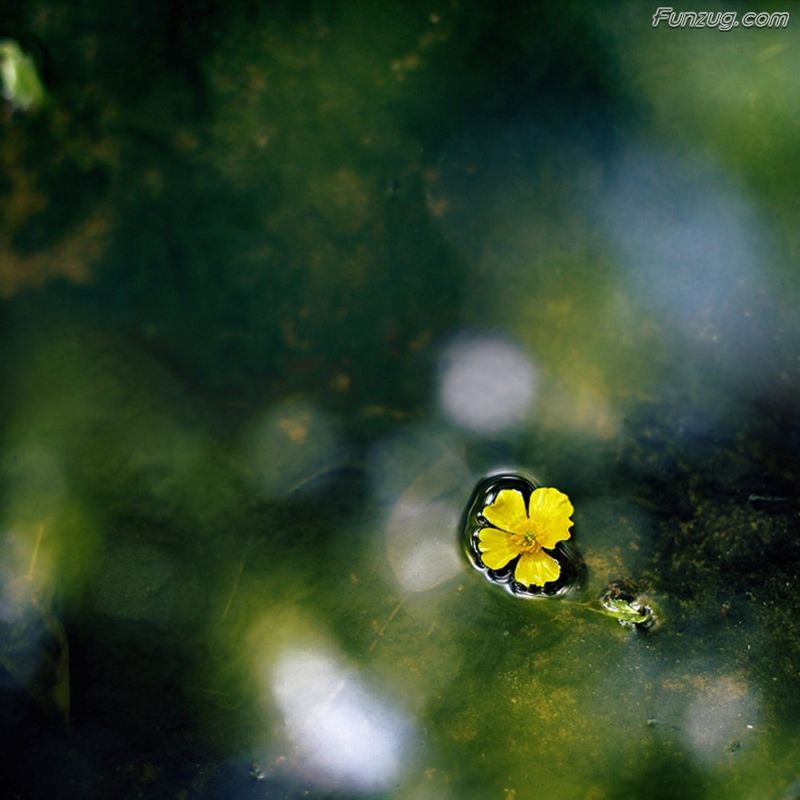 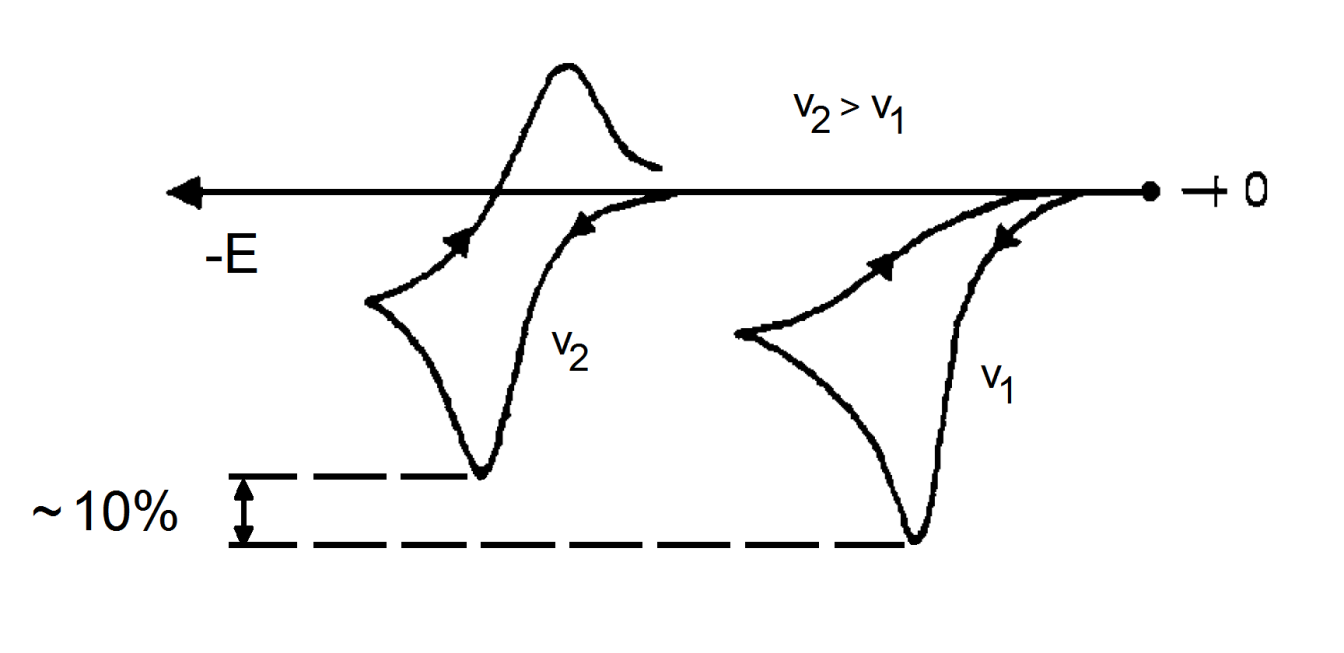 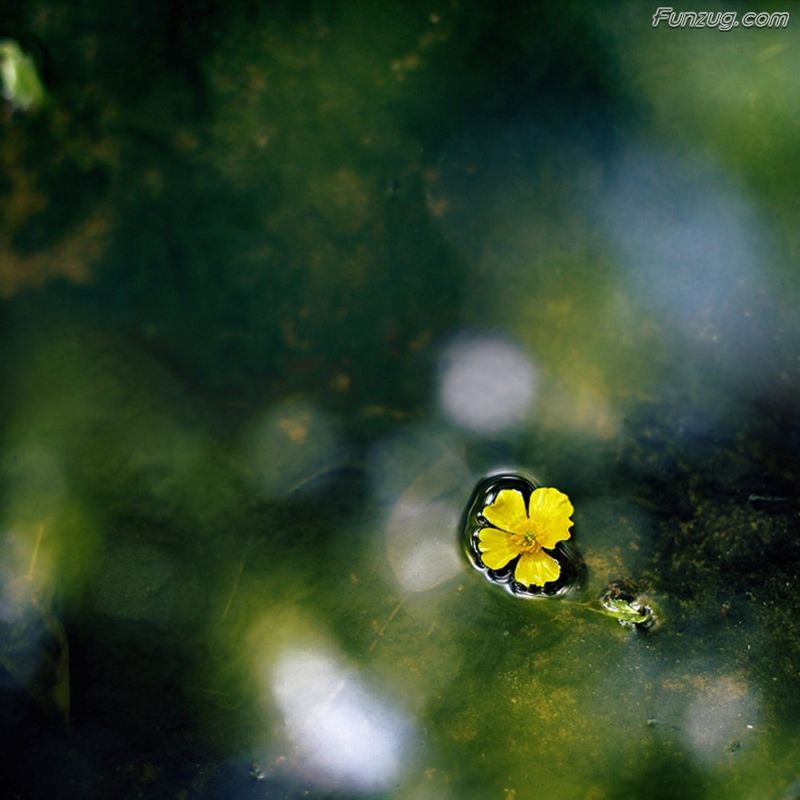 Fig 15
With increasing in scat rate, reverse peak begins to appear
Above this threshold scan rate, ipr/ipf increases
Achieving ipr/ipf = 1, the chemical reaction has been completely prevented
under these conditions Eo’ can be calculated as the average of the forward and reverse peaks
t = The time for moving from Eo’ (calculated under the conditions where ipr/ipf = 1) to Ef
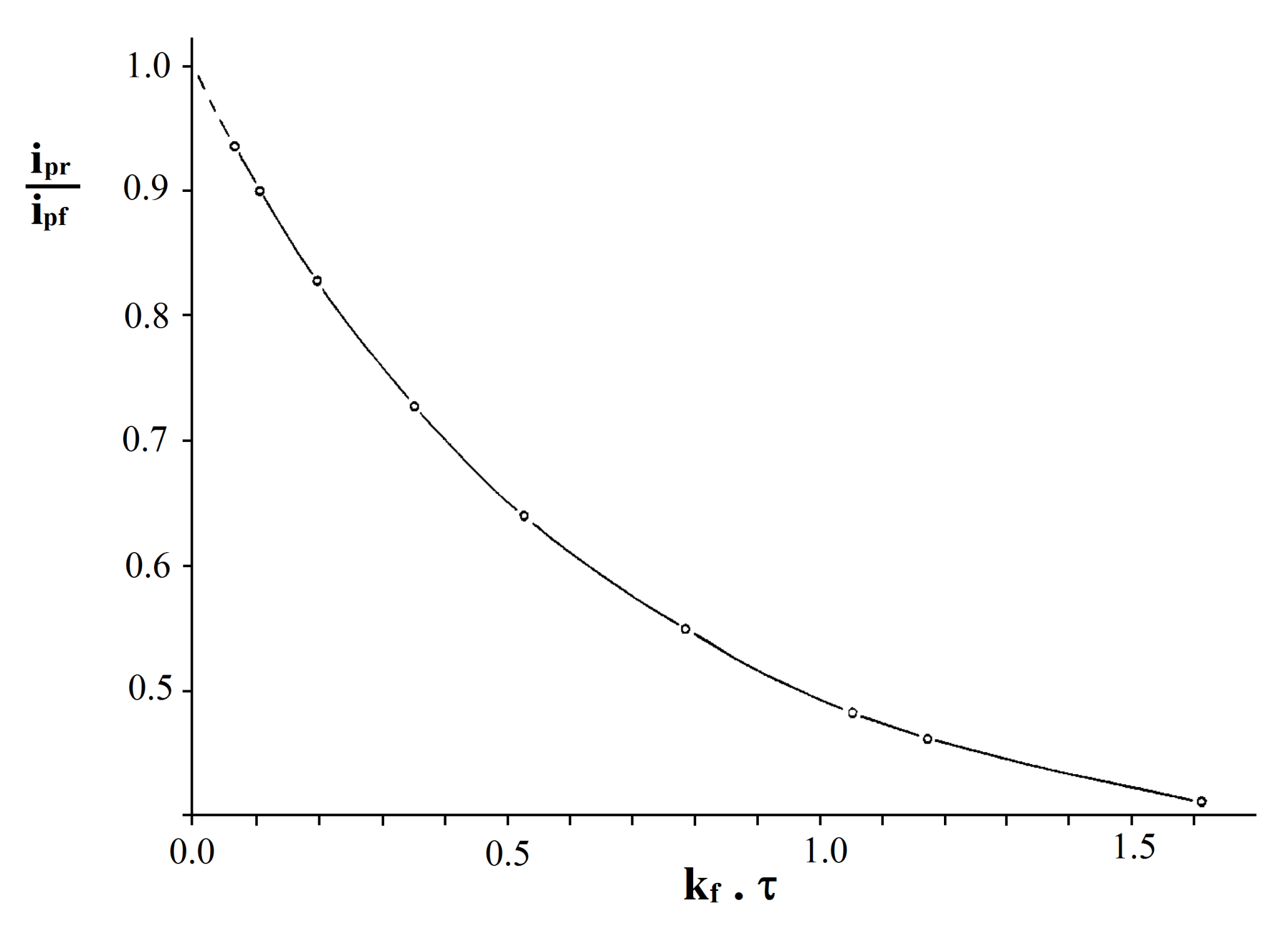 ipr/ipf = 0.45 – 0.95
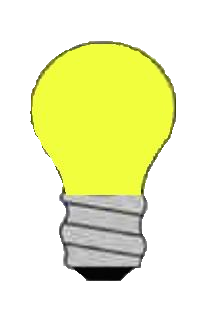 Calculating
kf
Fig 16
They must be taken at different v and different Ef
t1/2 = 0.693/k
(for first order reaction)
So calculate the half life of Red from kf…
1.4.2.2.1 Diagnostic criteria to identify a first-order irreversible chemical reaction following a reversible electron transfer
Epf shifts towards negative values
potential
ipr/ipf  increases with scan rate from values smaller than 1 up to maximum of 1 (significant creterion)

ipf/v1/2 remains constant with scan rate
Current
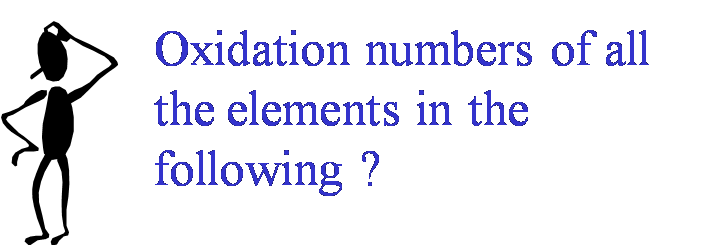